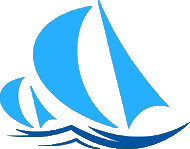 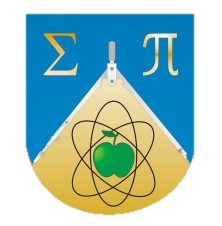 Математическаярегата
г. Омск    Лицей № 64
Вебинар «Как готовиться к городской интеллектуальной игре «Математическая регата» 
(для обучающихся 7 классов)



Ведущий: Каширин Дмитрий Олегович, 
учитель математики БОУ г. Омска «Лицей № 64»,член жюри ГИКИ «Математическая регата»
1
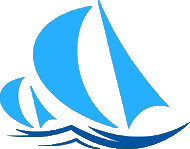 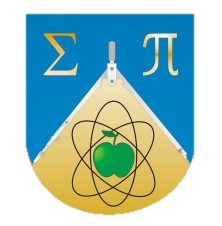 Математическаярегата
Математическаярегата
г. Омск    Лицей № 64
1.
Подать заявку  на school64@mail.ru
КАК ПРИНЯТЬ УЧАСТИЕ?
2.
3.
СОСТАВ КОМАНДЫ:
ЧТО ВЗЯТЬ С СОБОЙ?
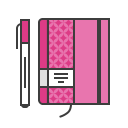 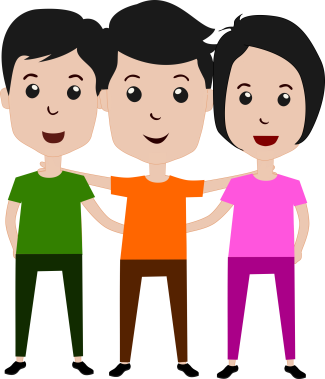 Учащиеся одной параллели
Не более 4-х человек
Чистую тетрадь и письменные принадлежности
2
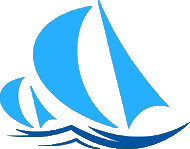 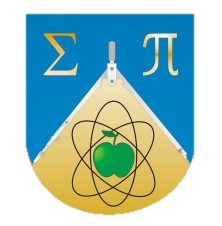 Математическаярегата
г. Омск    Лицей № 64
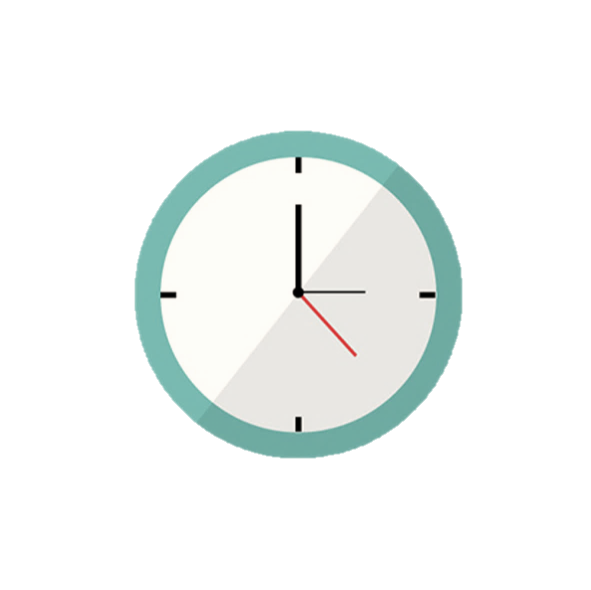 Регламент регаты
9-15 начало регистрация команд (в Лицее № 64, по адресу ул. Чкалова, д. 3)
10-00 - начало регаты
12-00 - примерное время окончания
Как проходит регата?
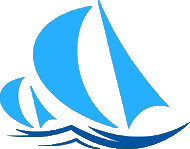 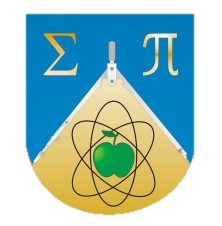 Математическаярегата
г. Омск    Лицей № 64
1.
Тур 1
Тур 2
Тур 3
Тур 4
Соревнование проводится в 4 тура.
Каждый тур представляет собой коллективное письменное решение 3-х задач.
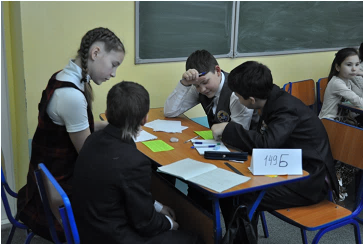 4
Как проходит регата?
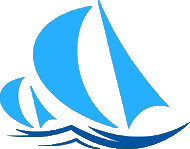 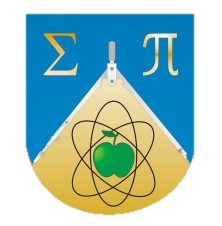 Математическаярегата
г. Омск    Лицей № 64
2.
В начале каждого тура команда получает лист с текстом  задач, на котором указано
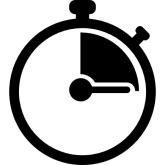 время проведения тура,
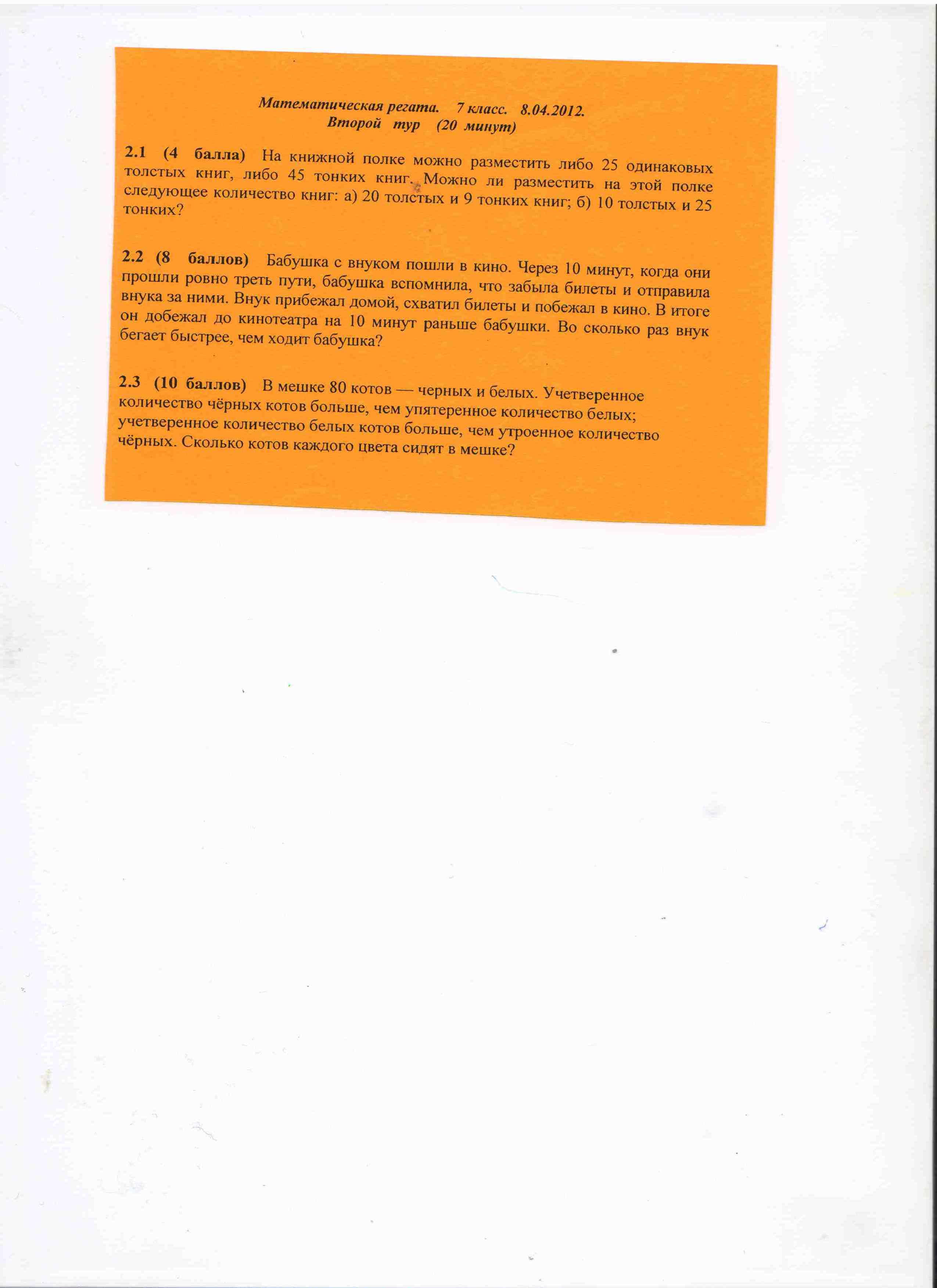 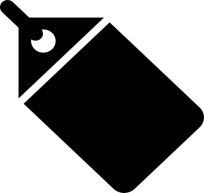 4 б.
«стоимость» каждой задачи в баллах
Задачи располагаются в порядке нарастания сложности.
5
Как проходит регата?
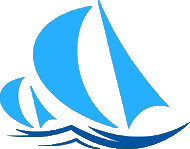 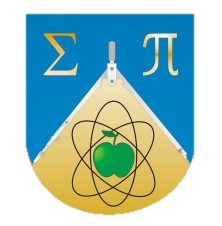 Математическаярегата
г. Омск    Лицей № 64
3.
Команда оформляет и сдает жюри решение каждой задачи на отдельном (!)  листочке.
На этом листочке сверху указывается 
НАЗВАНИЕ КОМАНДЫ, 
ДВОЙНОЙ ИНДЕКС ЗАДАЧИ
(№ тура.№ задачи) 
И ЕЕ РЕШЕНИЕ.
Команда 144 А
Задача    1.1

Решение:_____________________
Команда 144 А
Задача    1.2

Решение:_____________________
6
Как проходит регата?
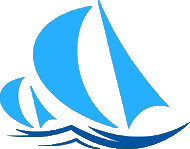 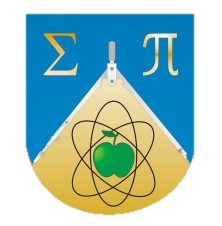 Математическаярегата
г. Омск    Лицей № 64
4.
По окончании каждого тура листы с решениями относятся жюри для проверки, а Координатор рассказывает командам решения задач этого тура.
!ВАЖНО: при проверке оценивается полное решение задачи, а не только ответ.
7
Как проходит регата?
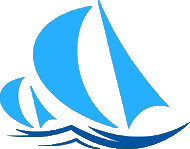 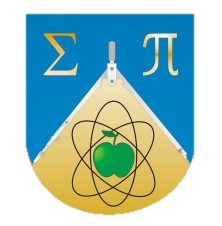 Математическаярегата
г. Омск    Лицей № 64
По мере завершения проверки, результаты команд по каждой из задач выносятся на доску.
5.
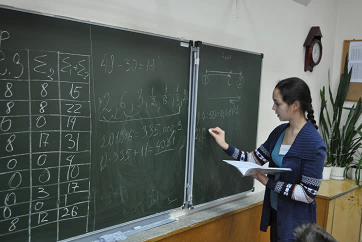 8
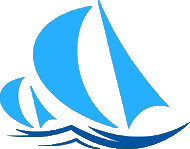 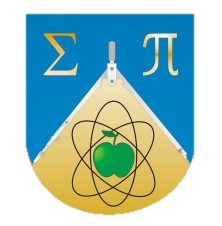 Математическаярегата
г. Омск    Лицей № 64
Кто победитель?
Команды-победители и призеры регаты определяются по сумме баллов, набранных каждой командой во всех турах.
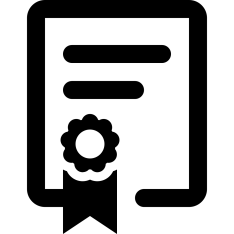 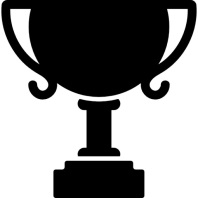 баллов команды за каждый тур
Тур 1
Тур 2
Заметим, что «стоимость» последнего тура намного больше «стоимости» первого.
!
Тур 3
Тур 4
Объявление результатов
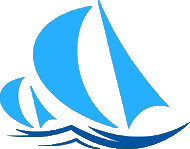 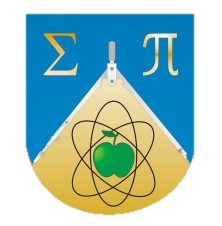 Математическаярегата
г. Омск    Лицей № 64
Протокол проверки первых трёх туров можно увидеть на первом этаже лицея после окончания регаты. 

Окончательные результаты: на сайте Лицея №64                                       лицей64.рф, cайте ШМИТ                                                     schoolmit.ru 
и ГМО МАТЕМАТИКА   http://gmomatematik.blogspot.ru/

Время проведения апелляции сообщается в день проведения регаты
10
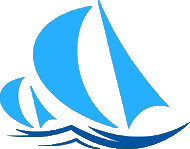 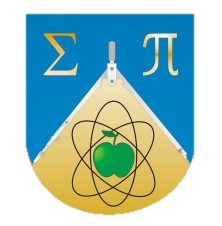 Математическаярегата
г. Омск    Лицей № 64
Подготовка к регате
Часть задач соответствует программному материалу
В каждой регате есть задачи на темы:
1.
2.
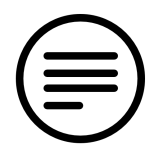 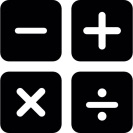 ЧИСЛА И ВЫЧИСЛЕНИЯ
ТЕКСТОВЫЕ  ЗАДАЧИ
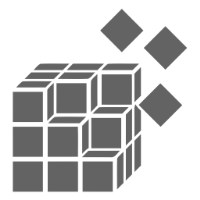 3.
4.
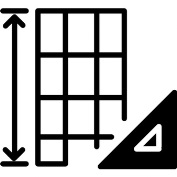 ГЕОМЕТРИЯ
ЛОГИКА
11
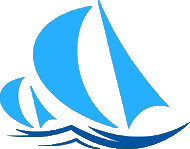 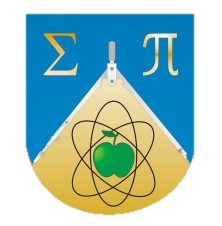 Математическаярегата
г. Омск    Лицей № 64
Разминка
12
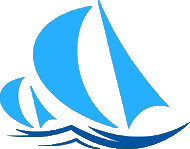 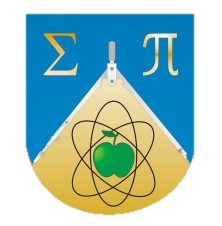 Математическаярегата
г. Омск    Лицей № 64
Решение
Так как все слагаемые в левой части равенства четные, то и сумма должна быть четной. Но число 20162017 – нечётное.

Ответ:  Не верно.
13
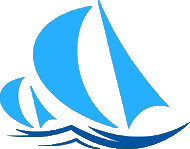 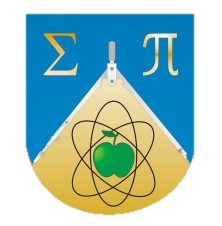 Математическаярегата
г. Омск    Лицей № 64
Разминка
Задача 2.
 	
			Придумайте два десятизначных числа такие, что у каждого из них все цифры в записи были различны, а у их суммы все цифры в записи одинаковы.
14
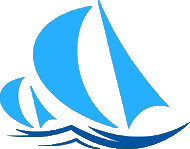 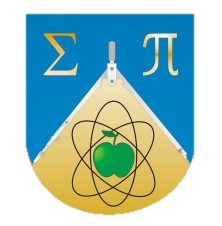 Математическаярегата
г. Омск    Лицей № 64
Решение
15
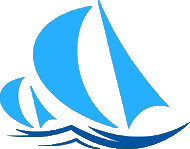 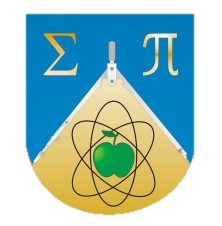 Математическаярегата
г. Омск    Лицей № 64
Разминка
Задача 3. 

	В квадрате 7×7 клеток закрасьте некоторые клетки так, чтобы в каждой строке и в каждом столбце оказалось ровно по три закрашенных клетки.
16
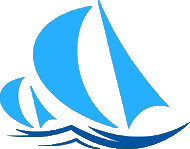 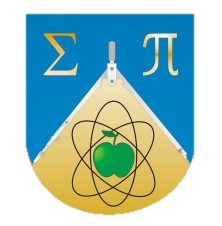 Математическаярегата
г. Омск    Лицей № 64
Решение
17
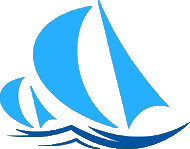 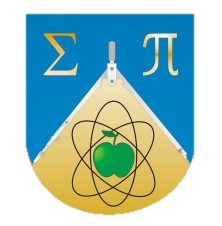 Математическаярегата
г. Омск    Лицей № 64
Разминка
Задача 4. 
	Есть два канала передачи данных. Если включить первый на минуту, а второй на 30 секунд, то вместе они пропустят 50 МБ. Если первый будет работать полминуты, а второй — минуту, то 70 МБ. Какой объём данных они передадут, если оба канала будут открыты минуту?
18
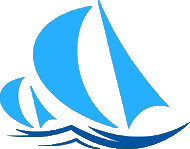 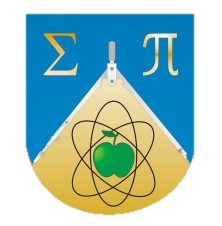 Математическаярегата
г. Омск    Лицей № 64
Решение
19
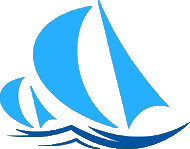 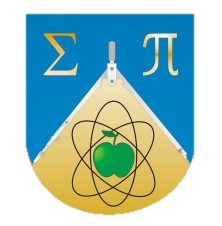 Математическаярегата
г. Омск    Лицей № 64
Разминка
Задача 5. 
	В ряд стоят 10 человек, некоторые из них лжецы, а остальные рыцари. Каждый произнес фразу: «Слева и справа от меня одинаковое число рыцарей». Сколько всего могло быть рыцарей?
20
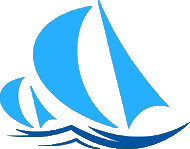 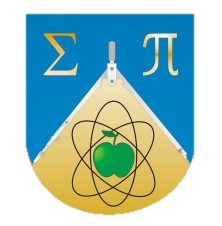 Математическаярегата
г. Омск    Лицей № 64
Решение
Тут надо обратить внимание, что если в ряду стоит больше одного рыцаря, то возникает противоречие. Когда рыцарь один, то всё верно, независимо от его места в ряду.
Ответ: Один рыцарь.
21
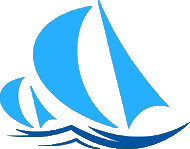 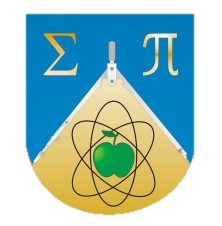 Математическаярегата
г. Омск    Лицей № 64
Тренинг
Вам будет предложена задача. 
Попробуйте оформить ее решение.
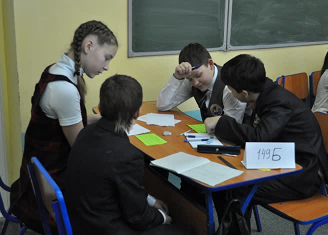 22
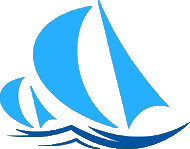 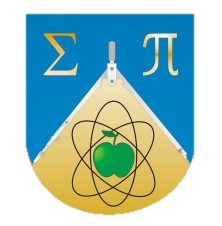 Математическаярегата
г. Омск    Лицей № 64
Тренинг
Задача 6.

Дизайнер Александр работает с 10:30 до 18:30 с перерывом на обед, продолжительностью в один час. Своё время он организует по модной системе: 25 минут работает, 10 - отдыхает.
Сколько таких циклов у Александра за полный рабочий день?
23
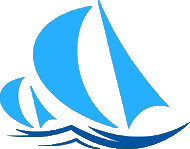 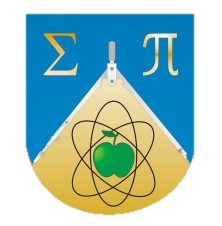 Математическаярегата
г. Омск    Лицей № 64
Решение
Цикл состоит из 25 минут работы и 10 минут отдыха — его продолжительность 35 минут. 
Если вычесть час на обед, получается, что рабочий день Александра — 7 часов, то есть 420 минут. 
420 ÷ 35 = 12.
Ответ. 12 таких циклов.
24
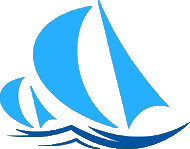 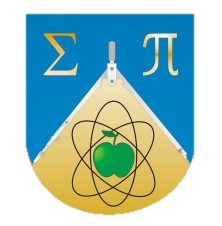 Математическаярегата
г. Омск    Лицей № 64
Тренинг
Задача 7. 
Большой прямоугольник разрезали на три прямоугольника. Один из них имеет размеры 7х11, другой ― 4х8. Каковы размеры третьего прямоугольника, если известно, что его площадь наибольшая из возможных?
25
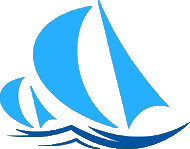 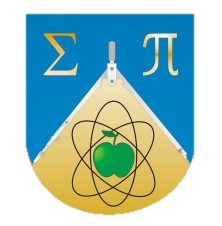 Математическаярегата
г. Омск    Лицей № 64
Решение
Если рассмотреть 4 возможные положения данных прямоугольников, то становится понятно, что способ, изображенный на рисунке, является наилучшим.
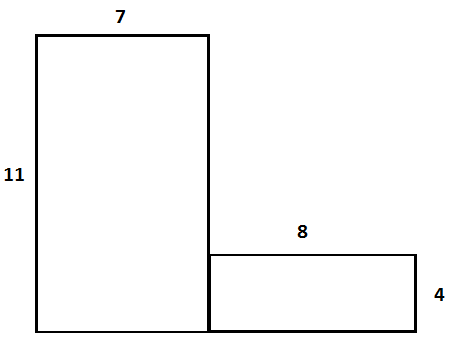 Значит, размер третьего прямоугольника 7х8.
26
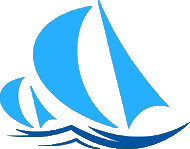 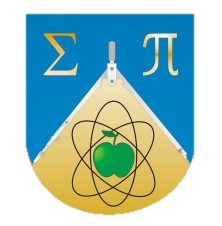 Математическаярегата
г. Омск    Лицей № 64
Тренинг
Задача 8. 
	Из чисел A, B и C одно положительно, одно отрицательно и одно равно 0. Известно, что A=B∙ (B–C). 
Какое из чисел положительно, какое отрицательно и какое равно 0? 
Почему?
27
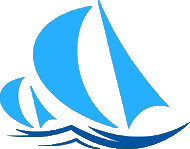 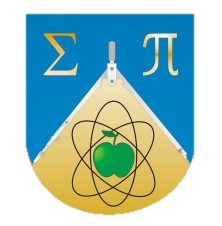 Математическаярегата
г. Омск    Лицей № 64
Решение
28
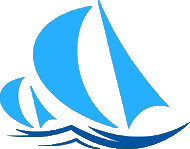 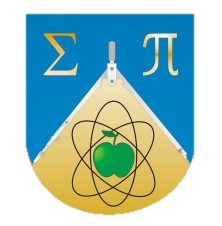 Математическаярегата
г. Омск    Лицей № 64
Тренинг
Задача 9. 
В киоске продается мороженое порциями по 50, 65 и 90 граммов. Если Федя съест слишком много мороженого, то у него начнет болеть горло. Так, оно начинает болеть после 4 порций второго типа, но еще не болит после 5 порций первого типа. После какого наименьшего количества порций по 90 граммов у Феди начинает болеть горло?
29
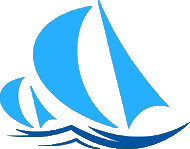 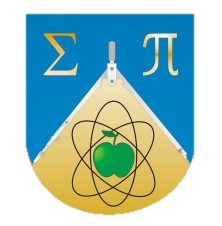 Математическаярегата
г. Омск    Лицей № 64
Решение
30
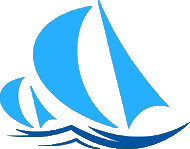 Тренинг
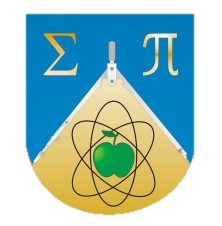 Математическаярегата
г. Омск    Лицей № 64
Задача 10. 

ABCD – квадрат,
OB=OC=AB.	


Чему равен угол AOD?
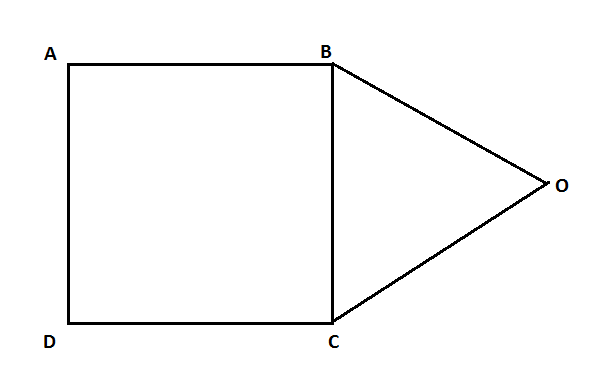 31
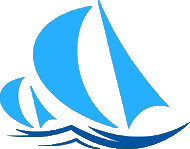 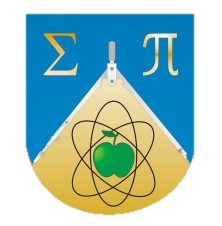 Математическаярегата
г. Омск    Лицей № 64
Решение
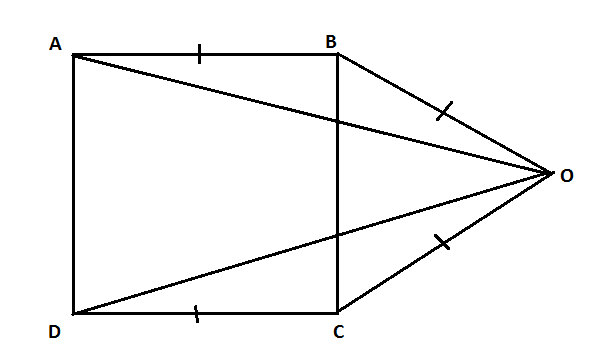 32
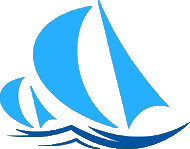 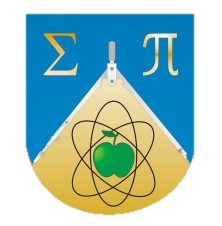 Математическаярегата
г. Омск    Лицей № 64
Тренинг
Задача 11. 
	
Половина трехзначного числа нацело делится на 2, треть – на 3, а пятая часть − на 5. 
Какое это число?
33
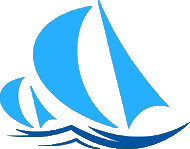 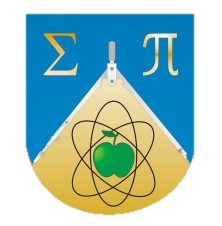 Математическаярегата
г. Омск    Лицей № 64
Решение
34
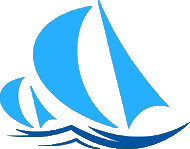 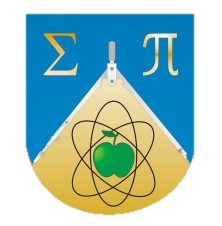 Математическаярегата
г. Омск    Лицей № 64
Тренинг
Задача 12. 
В мешке лежат белые и чёрные камни. Известно, что на каждый чёрный камень приходится восемь белых. Ещё известно, что если не глядя вытащить из мешка сто камней, то хотя бы один из них точно будет чёрным. Сколько всего камней в мешке?
35
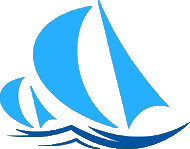 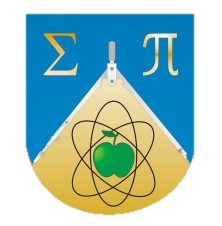 Математическаярегата
г. Омск    Лицей № 64
Если хотя бы один из любой сотни камней, которую достали из мешка, обязательно будет чёрным, значит, все оставшиеся в мешке камни — тоже чёрные.
Раз на каждый чёрный камень приходится ровно восемь белых, то число белых камней меньше или равно 99, и при этом оно делится на 8 без остатка. Всего черных и белых камней больше ста (иначе из мешка в принципе нельзя было бы достать 100 камней). Если белых камней 96, то чёрных — 12, а общее число камней в мешке — 108. 
Ответ. 108 камней.
36
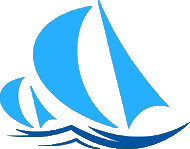 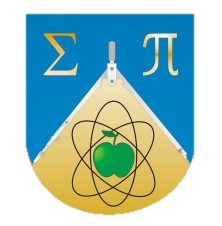 Математическаярегата
г. Омск    Лицей № 64
Тренинг
37
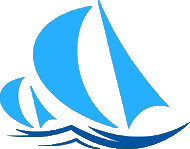 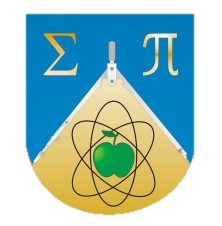 Математическаярегата
г. Омск    Лицей № 64
Решение
Обозначим через x одну часть, пошедшую на получение зелёной краски. 
Тогда жёлтой краской покрашено  38 – 2x дм2,  а синей –  38 – x дм2.  
Поскольку зелёным покрашено на 6 дм2 больше, чем синим,  то 3x – 6 = 38 – x.  						
Отсюда  x = 11,  следовательно, жёлтой краской покрашено  38 – 2·11 = 16 дм2,  зелёной  3·11 = 33 дм2,  синей  38 – 11 = 27 дм2. 
Ответ. Синим закрашено 27 дм2, зелёным – 33 дм2, а жёлтым – 16 дм2
38
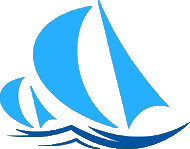 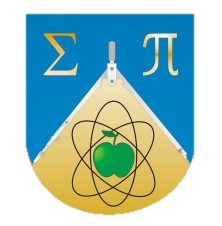 Математическаярегата
г. Омск    Лицей № 64
Советы командам
Выберите капитана команды
Распределите задачи между членами команд
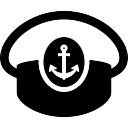 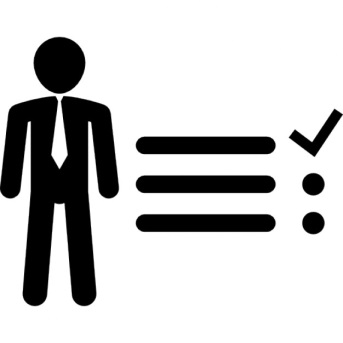 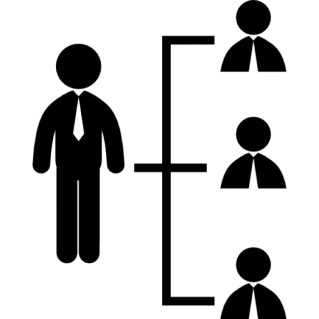 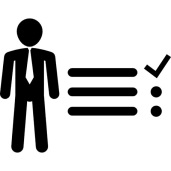 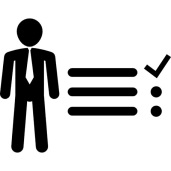 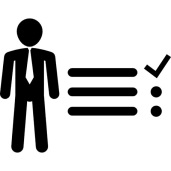 Проверяйте решения друг у друга
Не забывайте  следить за временем окончания тура
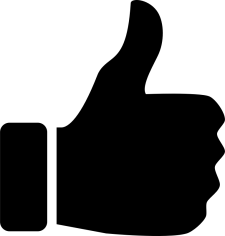 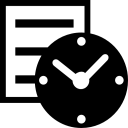 39
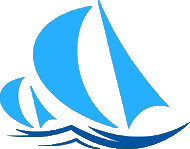 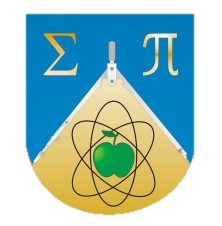 Математическаярегата
г. Омск    Лицей № 64
Приглашаем семиклассников принять участие в городской регате,
которая состоится в Лицее № 649 апреля 2017 г.  в 10-00 	

Подробная информация на образовательном сервере департамента образования Администрации  г. Омска, страница «Проекты и конкурсы. Нетелекоммуникационные проекты и конкурсы для учащихся», «Математическая регата».
40